Многогранники, описанные около сферы (призма)
[Speaker Notes: В режиме слайдов ответы и решения появляются после кликанья мышкой]
Многогранник называется описанным около сферы, если плоскости всех его граней касаются сферы. Сама сфера называется вписанной в многогранник.
Теорема. В призму можно вписать сферу тогда и только тогда, когда в ее основание можно вписать окружность, и высота призмы равна диаметру этой окружности.
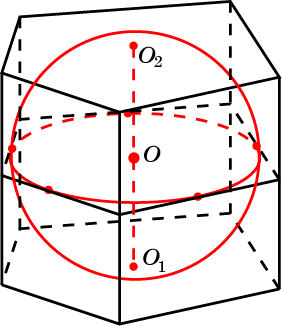 [Speaker Notes: В режиме слайдов ответы и решения появляются после кликанья мышкой]
СФЕРА И КУБ
Типичная ошибка в изображении сферы, вписанной в куб, показана на рисунке а. Она заключается в том, что сфера изображена в ортогональной проекции, а куб – в параллельной. 	Правильное изображение показано на рисунке б.
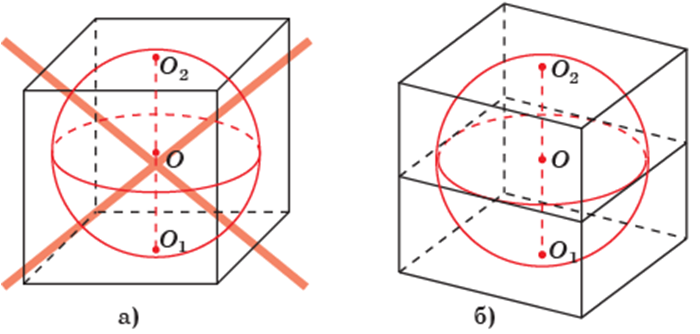 [Speaker Notes: В режиме слайдов ответы и решения появляются после кликанья мышкой]
Сфера, вписанная в куб
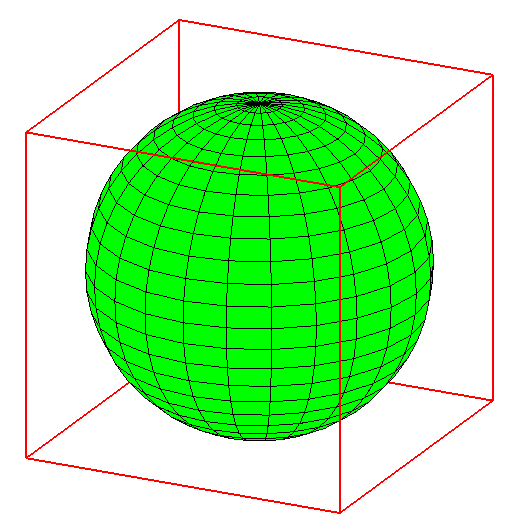 [Speaker Notes: В режиме слайдов ответы и решения появляются после кликанья мышкой]
Сфера, вписанная в куб
На рисунке изображена сфер, вписанная в куб.
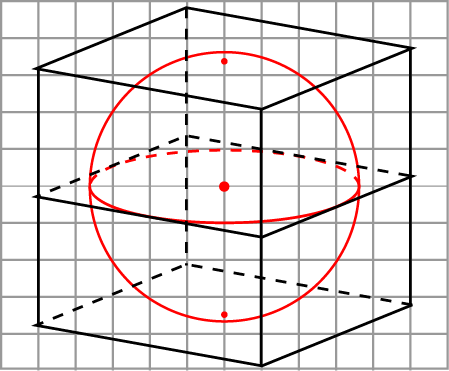 Призму с вписанной в неё сферой можно получить в программе GeoGebra. Для этого построим многоугольник, описанный около окружности. Построим прямую призму, основанием которой является данный многоугольник, а высота равна радиусу описанной окружности. Отметим центры O1, O2 окружностей, описанных около её оснований. Отметим середину O отрезка O1O2. Используя инструмент «Сфера по центру и точке», построим сферу с центром O и точкой O1. Она будет искомой сферой, вписанной данную призму.
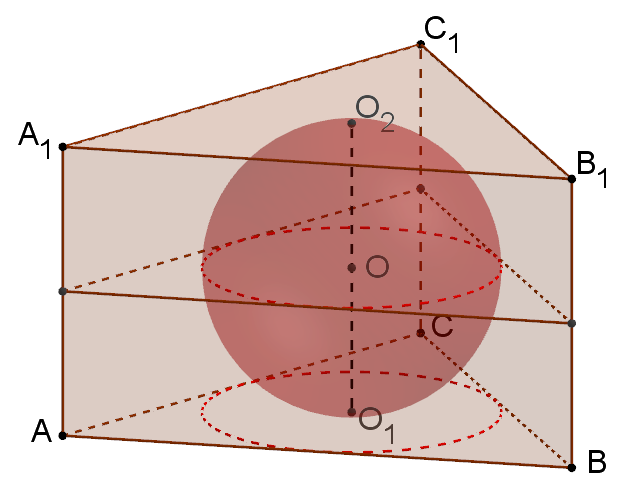 [Speaker Notes: В режиме слайдов ответы и решения появляются после кликанья мышкой]
Упражнения
Изобразите сферу, вписанную в куб, как на предыдущем слайде. Для этого изобразите эллипс вписанный в параллелограмм, полученные сжатием окружности и квадрата в 4 раза. Отметьте полюса сферы и точки касания эллипса и параллелограмма.
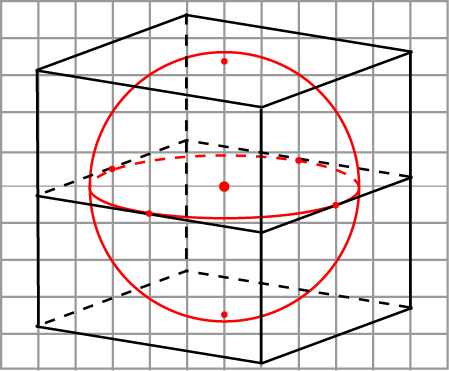 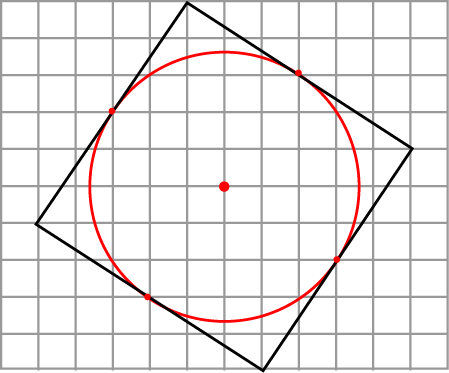 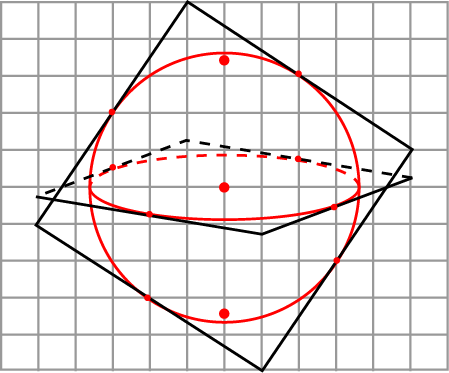 Сотрите квадрат и нарисуйте два параллелограмма, изображающих верхнюю и нижнюю грани куба. Соедините их вершины отрезками. Получите изображение сферы, вписанной в куб.
Ответ:
Найдите радиус сферы, вписанной в единичный куб.
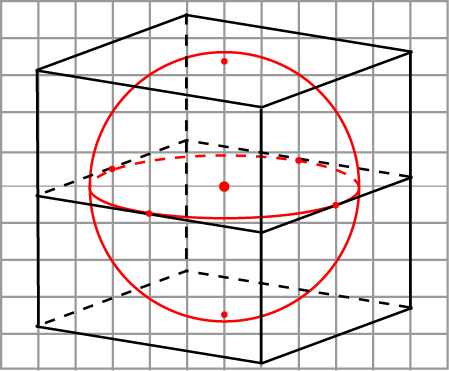 В куб вписана сфера радиуса 1. Найдите ребро куба.
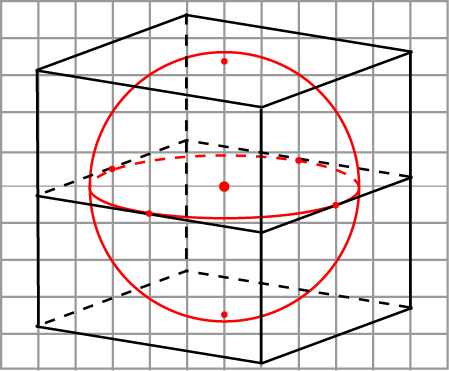 Ответ: 2.
Можно ли вписать сферу в прямоугольный параллелепипед, отличный от куба?
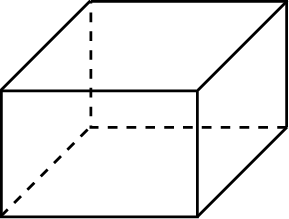 Ответ: Нет.
Сфера, вписанная в треугольную призму
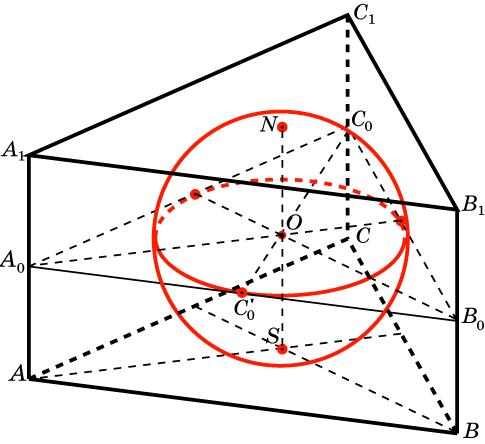 [Speaker Notes: В режиме слайдов ответы и решения появляются после кликанья мышкой]
Ответ:
Упражнения
Найдите высоту правильной треугольной призмы и радиус, вписанной в нее сферы, если стороны основания призмы равны 1.
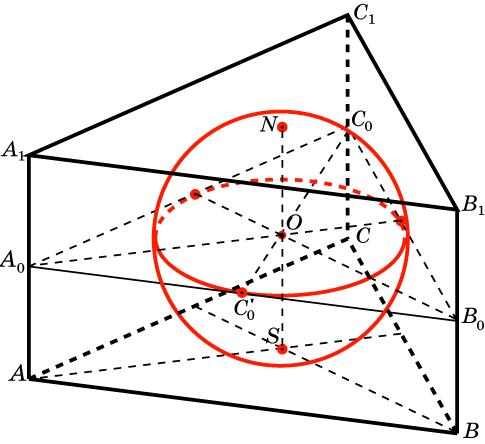 Ответ:
В правильную треугольную призму вписана  сфера радиуса 1. Найдите сторону основания и высоту призмы.
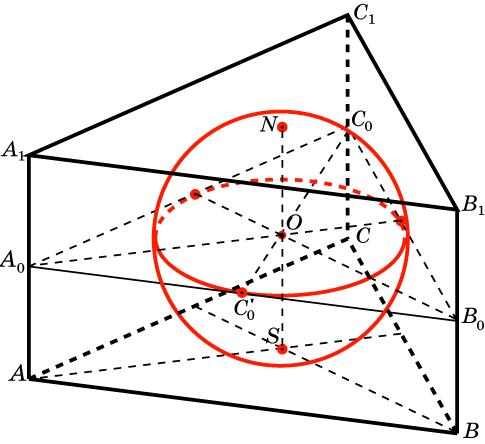 Площадь треугольника ABC равна      , периметр 
Воспользуемся формулой r = S/p. Получим
В призму, в основании которой прямоугольный треугольник с катетами, равными 1, вписана  сфера. Найдите радиус сферы и высоту призмы.
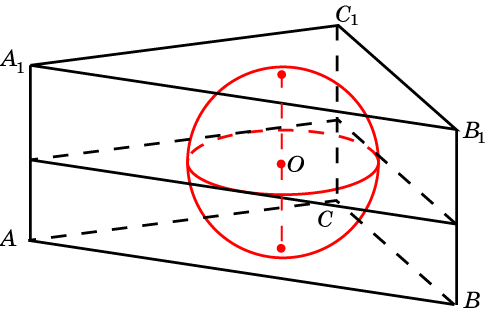 Площадь треугольника ABC равна          Периметр равен 8.
Воспользуемся формулой r = S/p. Получим
В призму, в основании которой равнобедренный треугольник со сторонами 2, 3, 3, вписана  сфера. Найдите радиус сферы и высоту призмы.
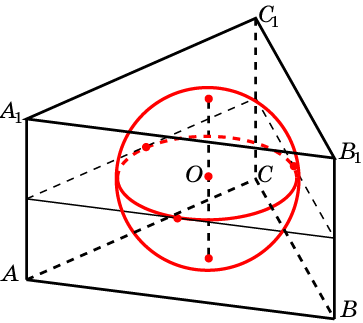 Сфера, вписанная в четырехугольную призму
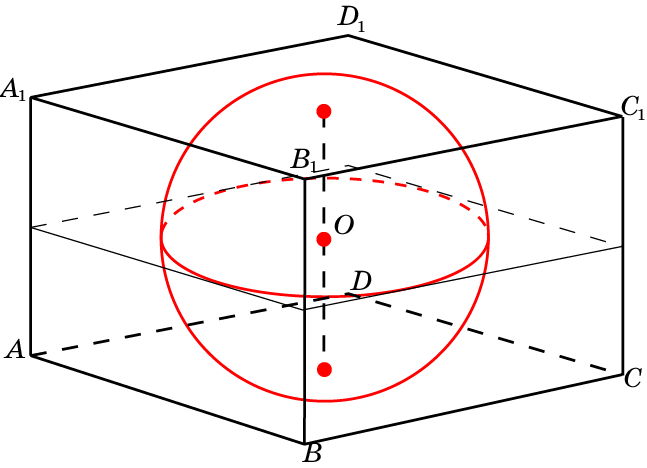 [Speaker Notes: В режиме слайдов ответы и решения появляются после кликанья мышкой]
Решение. Радиус сферы равен половине высоты DG основания, т.е.

Высота призмы равна диаметру сферы, т.е.
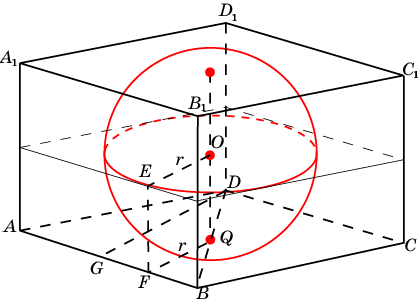 Упражнения
Сфера вписана в прямую четырехугольную призму, в основании которой ромб со стороной 1 и острым углом 60о. Найдите  радиус сферы и высоту призмы.
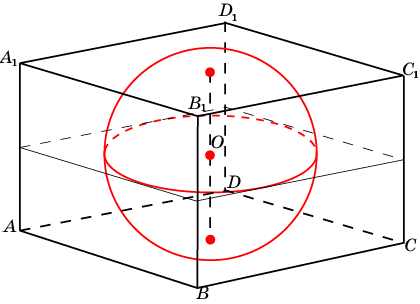 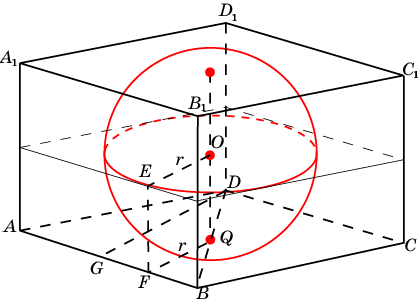 Ответ:
Единичная сфера вписана в прямую четырехугольную призму, в основании которой ромб с острым углом 60о. Найдите  сторону основания a и высоту призмы h.
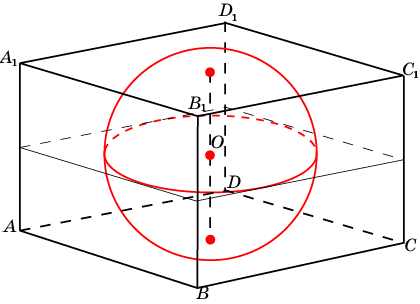 Ответ:
Сфера вписана в прямую четырехугольную призму, в основании которой трапеция. Высота трапеции равна 2. Найдите высоту призмы h и радиус r вписанной сферы.
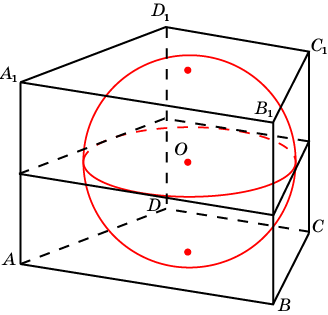 Решение. Заметим, что радиус сферы равен радиусу окружности, вписанной в основание призмы.
Воспользуемся тем, что радиус окружности, вписанной в многоугольник, равен площади этого многоугольника делёной на его полупериметр. Получим,
Сфера вписана в прямую четырехугольную призму, в основании которой четырехугольник, периметра 4 и площади 2. Найдите радиус r вписанной сферы.
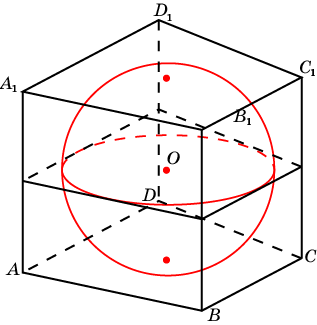 Сфера, вписанная в правильную шестиугольную призму
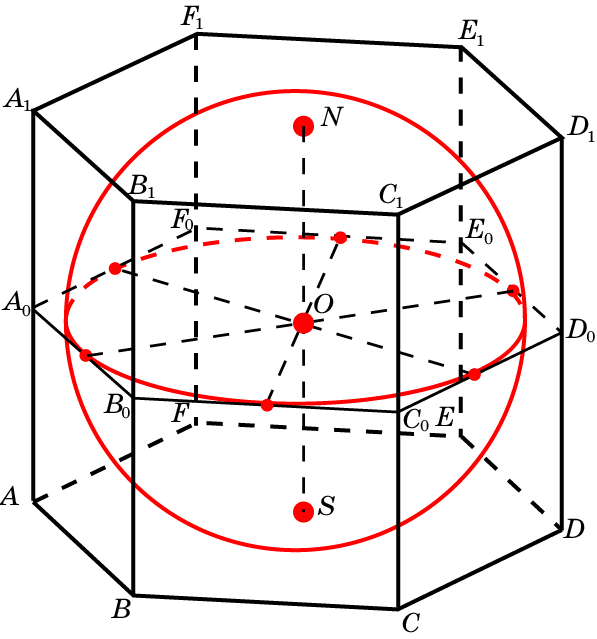 [Speaker Notes: В режиме слайдов ответы и решения появляются после кликанья мышкой]
Ответ:
Упражнения
Найдите высоту правильной шестиугольной призмы и радиус, вписанной в нее сферы, если сторона основания призмы равна 1.
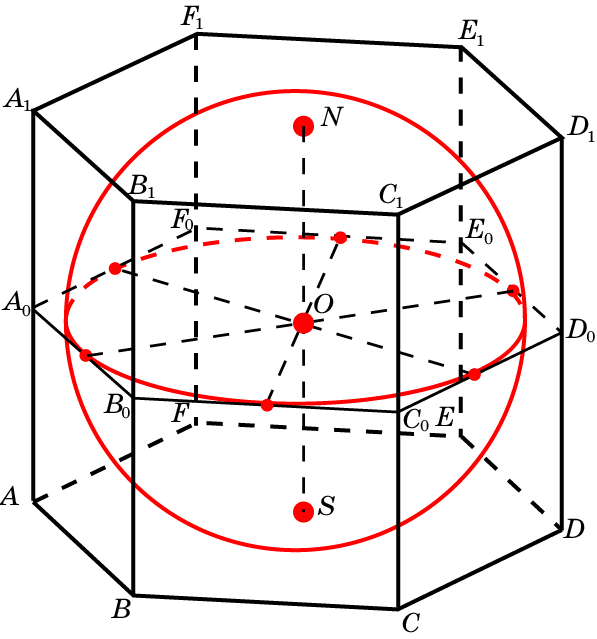 Ответ:
В правильную шестиугольную призму вписана  сфера радиуса 1. Найдите сторону основания и высоту призмы.
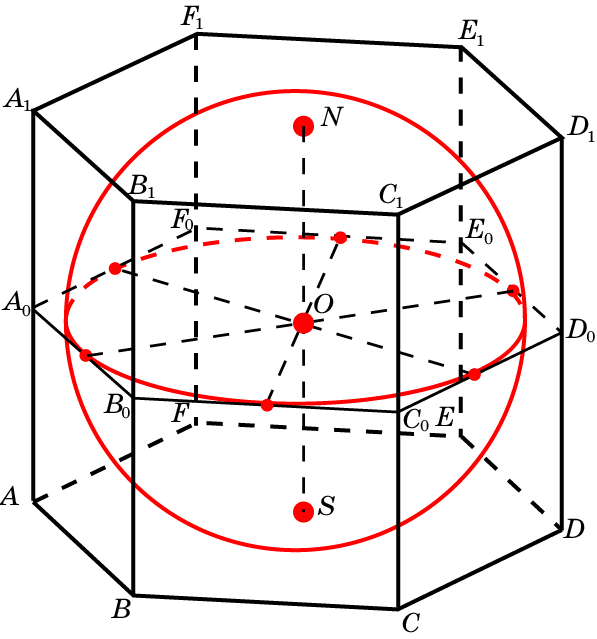